Çocukluk Çağı Nörodejeneratif Hastalıkları Araştırma DerneğiVaka Sunumu
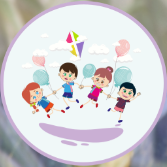 Fasial Paralizisi Olan 2 Olgu Sunumu
Çocukluk Çağı Nörodejeneratif Hastalıkları Araştırma Derneği
Olgu 1
11 Yaşında Kız Çocuğu
Tek taraflı periferik tipte fasial paralizi evre 3
Muayene Bulguları:
İki kolda tansiyon: 150/100
Grade 1 papil ödemi
Beyin MR:
Normal
Tansiyon yüksekliği renal usg :Renal arter seviyesi üzerinde muhtemel bir darlığa bağlı akım bozukluğu 
Femoral nabızlar alınmıyordu. Sırtını dinlemekle 2/6 sistolik üfürüm duyuldu
 Boy kısalığı +
Aort koarktasyonu ve muhtemel turner sendromu? 
Eko: aort koarktasyonu
Olgu 2
14 y K
Sağ tarafta Evre 1 periferik fasial paralizi
Muayenede düşük amplitüdlü bilateral rotatuar ve zaman zaman vertikal nistagmusu vardı. Başka pozitif bir bulgu yok
Beyin MRI istendi
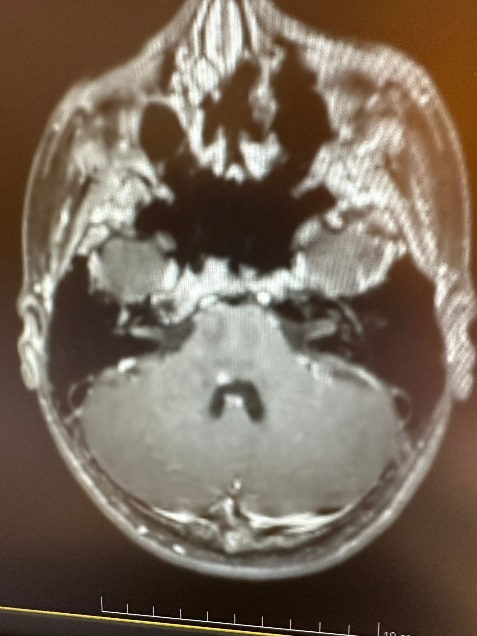 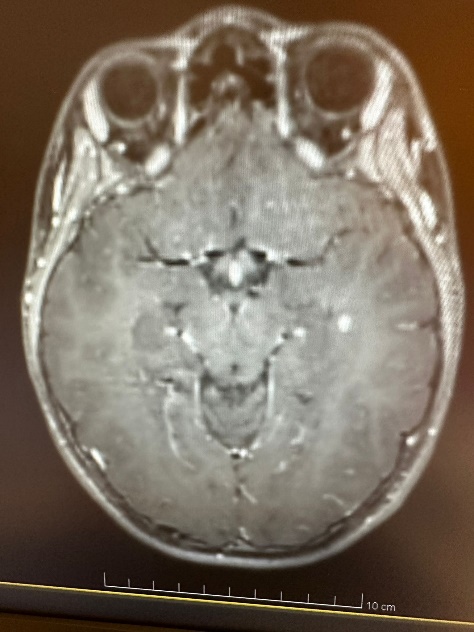 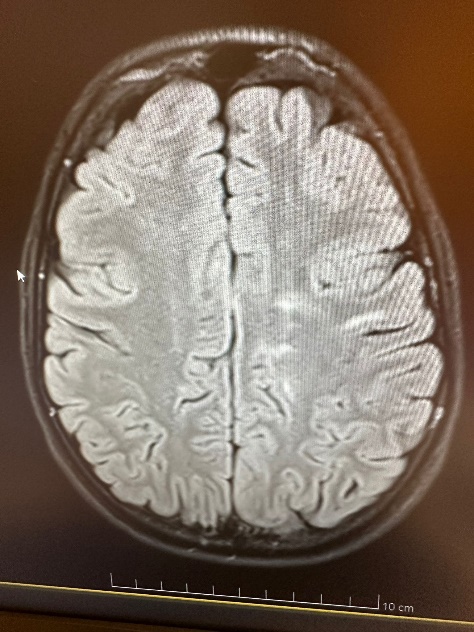 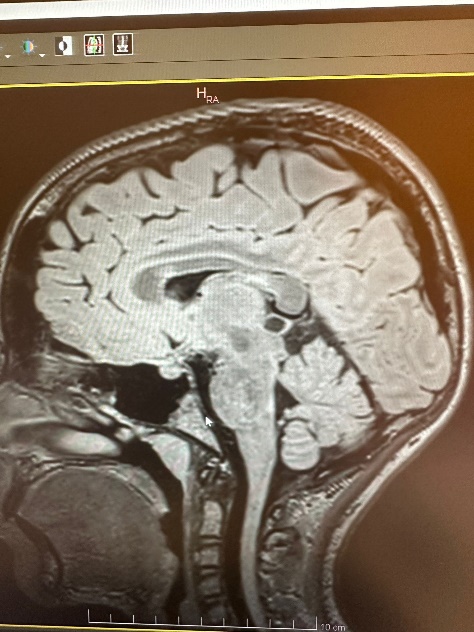 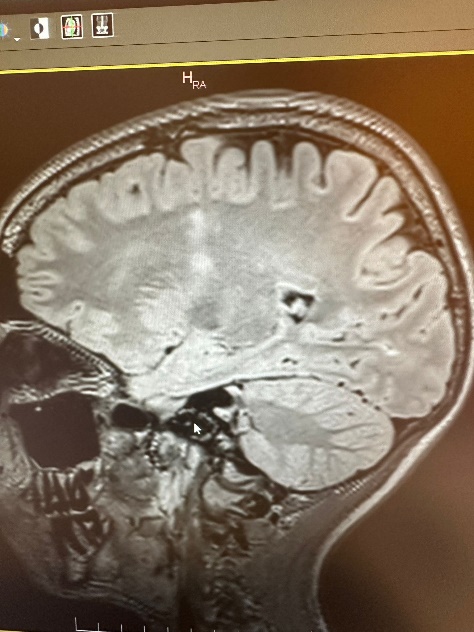 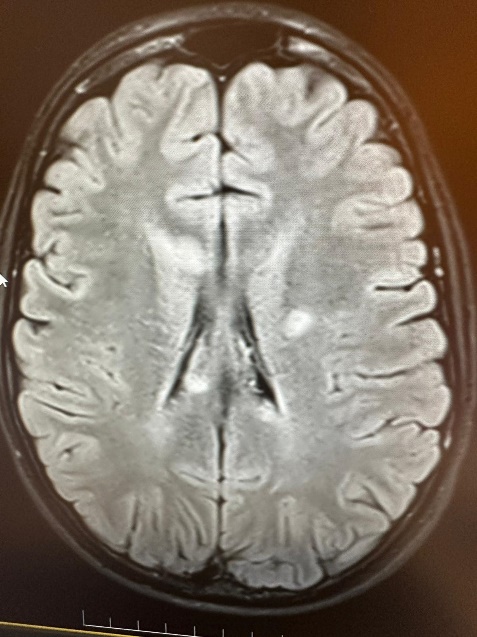 Tanı
Multiple Skleroz